Network economics
Wi-Fi offloading /Auction(reverse auction)
Presented by Li Yiqing
Outline
Introduction 
Paper: A Bandwidth Trading Marketplace for Mobile Data Offloading
System model  
Optimal auction 
Greedy auction
Numerical results
Future work
Outline
Introduction 
Paper: A Bandwidth Trading Marketplace for Mobile Data Offloading
System model  
Optimal auction 
Greedy auction
Numerical results
Future work
Introduction
Offloading
cellular data traffic is growing exponentially, and this trend is expected to continue
The current best practice is for service providers to augment the cellular network capacity by deploying alternative wireless technologies
Introduction
Wi-Fi offloading
Heterogeneous Mobile Networks: mobile operators can opportunistically exploit Wi-Fi access networks to improve the QoS experienced by their customers, while reducing the power consumption of their networks by switching the underused base stations off
Introduction
Auction 
An auction is a process of buying and selling goods or services by offering them up for bid, taking bids, and then selling item(s) to the highest bidders.
How do offloading and auction combine?
Mobile operators need to buy traffic capacity from the Wi-Fi APs.
Introduction
Reverse auction
One buyer, multiple sellers.
Sellers give out their bids and then buyer decides to choose  
Challenge: the misbehavior of few agents /dishonest bids 
Reverse truthful auction
Outline
Introduction 
Paper: A Bandwidth Trading Marketplace for Mobile Data Offloading
System model  
Optimal auction 
Greedy auction
Numerical results
Future work
Paper: A Bandwidth Trading Marketplace for Mobile Data Offloading2013,INFOCOM
propose and analyze a reverse auction
present an innovative payment rule(individual rationality and incentive compatibility)
Since the optimal reverse auction is NP-hard, we further propose a greedy algorithm
Perform a numerical analysis and comparative evaluation of the proposed optimal and greedy algorithms
System Model
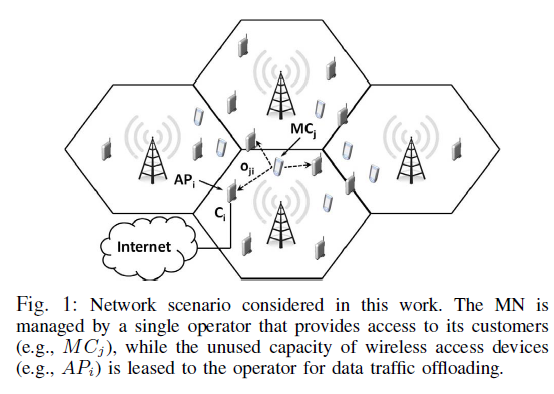 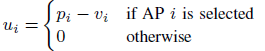 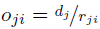 Optimal Auction
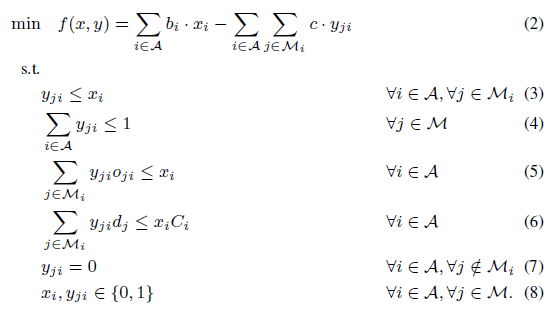 Greedy Auction
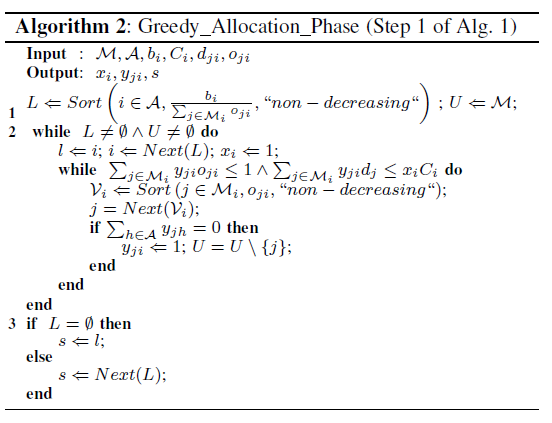 (1) the allocation phase, which selects the APs in ascending order of their bid
Greedy Auction
(2) the payment phase, which establishes the price paid to each winner as a function of the first unused AP in the sorted list (the first looser).
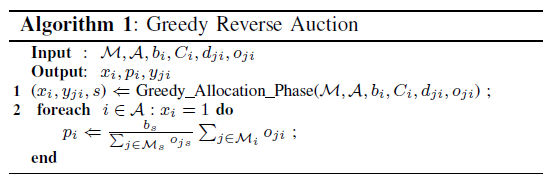 Numerical Results
Numerical Results
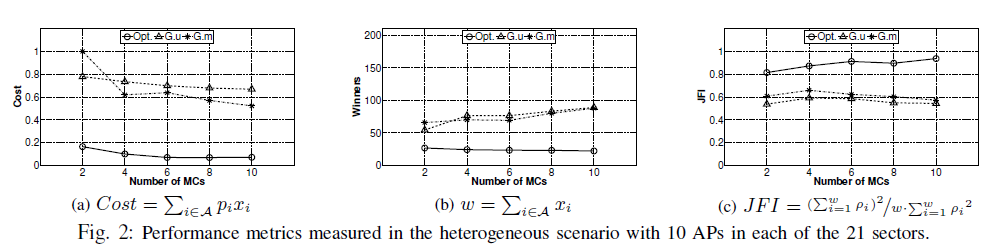 Numerical Results
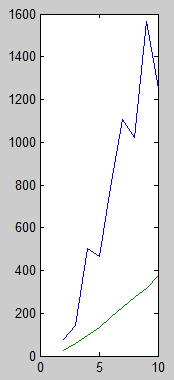 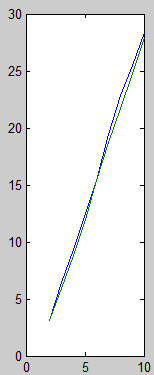 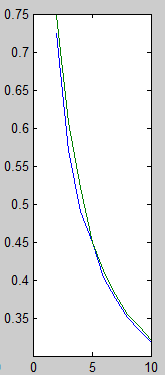 G_m
G_u
cost                   winner                  JFI
Outline
Introduction 
Paper: A Bandwidth Trading Marketplace for Mobile Data Offloading
System model  
Optimal auction 
Greedy auction
Numerical results
Future work
Future Work
The optimal auction algorithm must be finished otherwise the comparison is not enough
The model can be improved to be more complex as considering which one is better to access by Wi-Fi or use cellular network for users
Thank you !